Low Latency Roaming Flow
Date: 2024 – 11 – 09
Authors:
Slide 1
Pooya Monajemi
Introduction
In this submission, we advocate for maintaining quality of experience in low latency applications during a roam event, with the following goals:
Minimizing latency including pause periods
Minimizing/eliminating packet loss

A request/response flow has been discussed in recent contributions
We analyze potential cases that may introduce latency in data flow
Main ideas 
Early semi-static context transfer in the background
Reducing last-stage roaming latency by optionally eliminating sync requirements
SN reset, to avoid last-SN sync between APs
Slide 2
Pooya Monajemi
A Single Exchange Flow
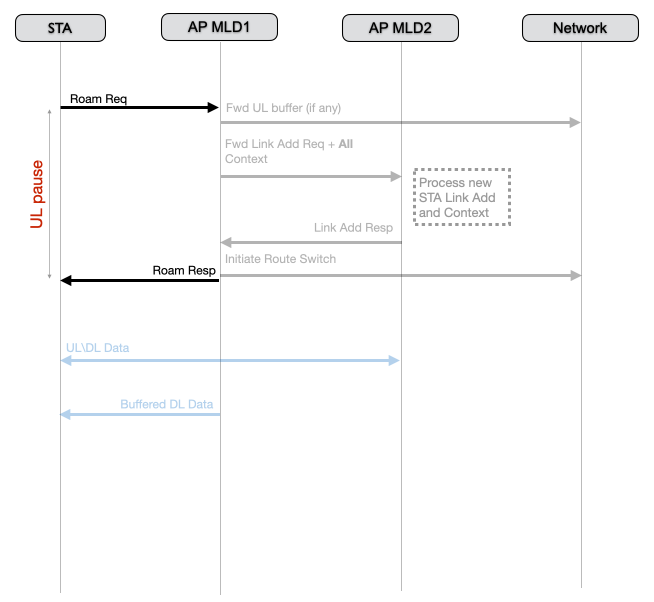 Sequence 
Roam initiated by STA
AP MLD1 (origin) triggers DL route switch
AP MLD1 also initiates a context transfer to AP MLD2 (target)
Once above steps are done AP MLD1 sends a Roam Ready signal to STA 
AP MLD1 meanwhile sends any buffered DL data to the STA
STA needs to pause all UL traffic until the roam ready signal is received, then start UL with target AP MLD

Concerns: 
UL pause can be prohibitively long for a low latency application
AP-to-AP communication may be slow depending on architecture, medium, etc.
A rejected or an undesirable Roam Ready response may cause an unnecessary delay in data while STA looks for another roaming target
Slide 3
Pooya Monajemi
Minimizing Roaming Latency
Goal: Push as much of the process as possible to the background
While data Rx/Tx continues with the origin AP MLD
Links can be set up in the background
Static context transfer can be performed in the background
Static context is the set of parameters that do not change frequently 
Static context transfer may be combined with link setup process
Dynamic context transfer can be optional
UL likely still needs to be paused during the last roam request/response exchange
STA can opt to eliminate the need for last-stage dynamic context transfer to shorten this duration
SN values can be reset to 0 at the target AP (other BA parameters may be transferred)
The need for PN sync can be also eliminated (details to be discussed in future)
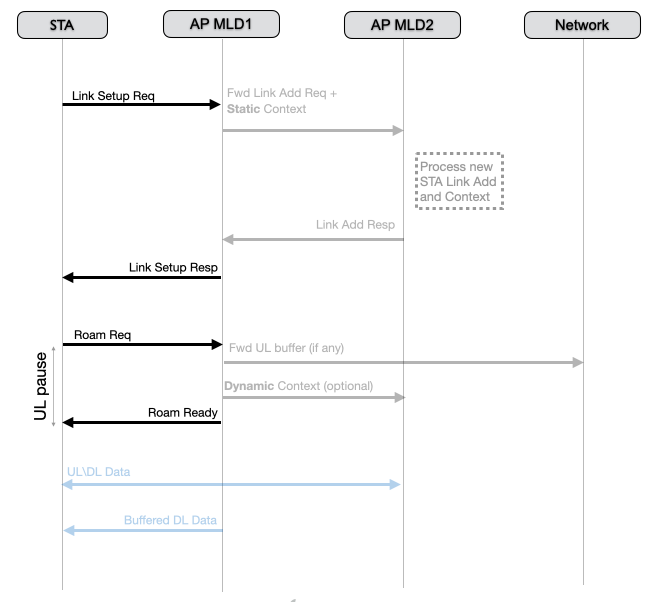 Slide 4
Pooya Monajemi
Summary
Presenting a flow for data path switch during roaming that can reduce latency caused by AP-to-AP sync

Moving the AP-to-AP sync to background while DL/UL continue with origin AP
Avoiding last-stage SN state sync by restarting the sequence numbers
Slide 5
Pooya Monajemi
Straw Poll 1
Do you support that in the roaming request, non-AP MLD can request not to transfer from the current AP MLD to the target AP MLD the following as part of the context transfer?
       - the next SN for existing DL BA agreement (TBD on whether it is per TID)
       - the latest SN that has been passed up for existing UL BA agreement (TBD on whether it is per TID)
       - The AP MLD shall accept the request
Slide 6
Pooya Monajemi